STAGES NATIONAUX DE RENTREE
2023

FORMATION
01
Modules de lutte contre les dérives en FOAD
02
Nouvelles qualifications fédérales
03
Projet Excellence Kata territorial
04
Calendrier national
05
Guide du dirigeant
06
Plan Emploi France Judo
Lutte contre les dérivesModules FOAD
1
SNR 2023 - Formation
Deux modules obligatoires pour la rentrée
La lutte contre les violences et les dérives de comportements est une priorité nationale et une obligation au sein des fédérations et des clubs pour les dirigeants et enseignants.

Deux modules en formation à distance simples d’accès et financés par l’OPCO :
Ethique et déontologie
Lutte contre les violences

Ces modules sont intégrés dès la rentrée 2023 à toutes les formations initiales  d’enseignants.

Les accompagnants en compétition devront avoir validé ces modules dès la rentrée

Les démarches de financement sont simples et rapides, les clubs peuvent contacter leur RAF ou le service formation pour être accompagnés.

Inscriptions sur dojoacademy.fr
Contact : Virginie Amaté – Service Formation – formation@ffjudo.com
MODULE 2 FORMATION : LUTTE CONTRE LES VIOLENCES
PUBLICS CIBLE
MISE EN OEUVRE
DIFFUSION
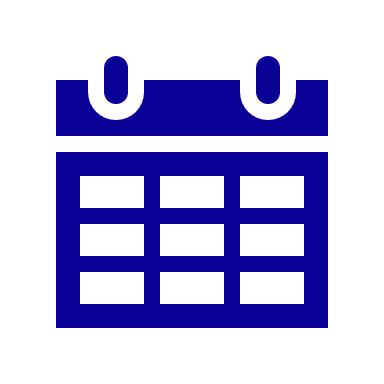 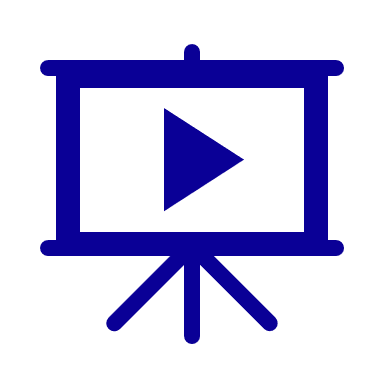 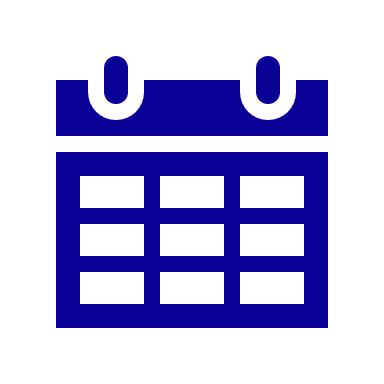 Dirigeants
Enseignants - Stagiaires
Arbitres
….
Echéanciers de déploiement sur les territoires
TEASER VIDEOS
“cliquer  ici”
Nouvelles qualificationsfédérales
2
SNR 2023 - Formation
Deux nouvelles qualifications fédérales
Disparition du CFEB et de la qualification d’animateur suppléant.

Deux nouvelles qualifications fédérales délivrées par les ligues  :
Le Certificat d’Assistant Professeur qui ne permet pas d’exercer en autonomie pédagogique.
Le Certificat d’Animateur Fédéral valable trois saisons qui permet d’exercer bénévolement en autonomie pédagogique.

Ces modules sont intégrés dès la rentrée 2023 à toutes les formations initiales  d’enseignants.

Pour connaitre les exigences préalables et le parcours de formation, consultez l’annexe 2 du règlement intérieur fédéral (nouveau texte voté à l’AG fédérale 2023 de Marseille).


Contact : Laurent Perrin – formation@ffjudo.com
SNR 2023 - Formation
Les passerelles entre anciennes et nouvelles qualifications fédérales
L'Assistant Club (AC) devient Assistant Professeur (AP), si :
 Il continue à assister son professeur tout au long de la saison et effectue une formation continue de 10 heures sur différents stages proposés par l'OTD.


L'Animateur Suppléant (AS) peut prétendre à la certification d'Animateur fédéral (AF), si :
 Durant la saison 2023/2024, l’AS aura l’équivalence du socle commun du CAF.
 Il devra, pour continuer à enseigner la saison suivante, effectuer un minimum de 14h de formation sur  un socle spécifique et valider celui-ci. 


Le judoka CFEB peut prétendre à la certification d'Animateur fédéral (AF), si :
Durant la saison 2023/2024, le CFEB aura l’équivalence du socle commun du CAF.
 Il devra, pour continuer à enseigner la saison suivante, valider le socle spécifique. du public qu’il encadre. Il pourra se présenter directement à la certification du socle spécifique.
Projet excellence Kata territorial
3
SNR 2023 - Formation
Le projet excellence Kata dans les territoires
L’objectif du projet excellence kata est d’accompagner tous les licenciés en complément de leur pratique en club pour développer des objectifs techniques précis dans le cadre de la préparation de leur kata.
 
Les experts nationaux se déplacent dans votre territoire en partenariat avec votre OTD

Des passerelles sont mises en place avec les passages de grades et les parcours de formation.

Inscriptions par l’extranet aux dates proposées avec votre OTD


Informations sur dojo.academy.fr
Contact : formation@ffjudo.com
Calendrier national
4
SNR 2023 - Formation
Calendrier national des stages
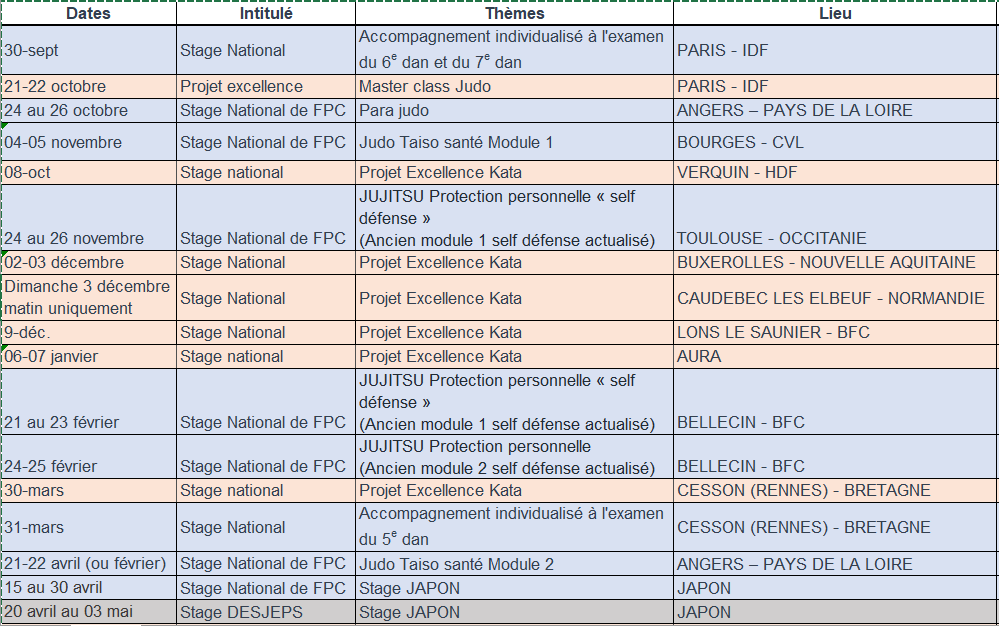 Informations et inscriptions  dojo.academy.fr
Guide du dirigeant
5
SNR 2023 - Formation
Le guide du dirigeant version longue
Des nouveaux chapitres viennent compléter le guide sorti l’année dernière pour accompagner les nouveaux dirigeants dans leur prise de fonction

En complément des étapes incontournables pour la gestion du club, vous trouverez en complément toutes les informations thématiques suivantes : 
Projet club
Développement
Communication/Marketing
Ressources administratives
Emploi et service civique

Un format numérique accessible depuis le site fédéral et le nouvel extranet fédéral (espace club)


Contact : formation@ffjudo.com
Plan Emploi France Judo
6
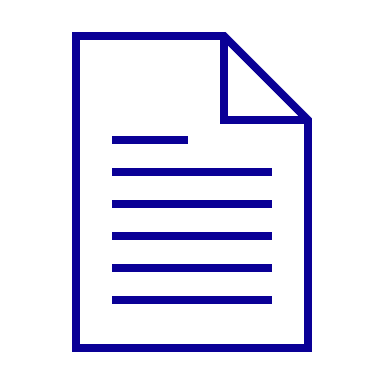 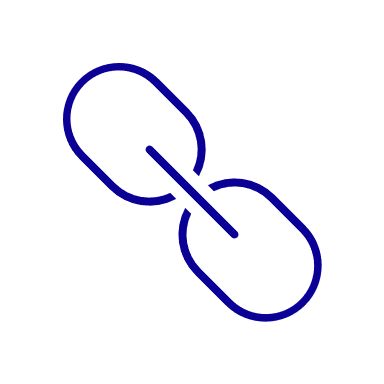 LIEN DE PRESENTATION CLUB
*envoi aux clubs et disponible extranet
PLAQUETTE
*site FFJDA et extranet
POINT DE SITUATION
1
2
3
MISE EN OEUVRE &
INSTRUCTION
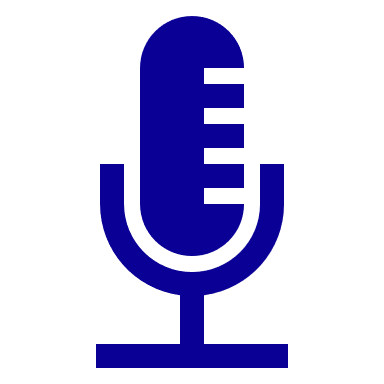 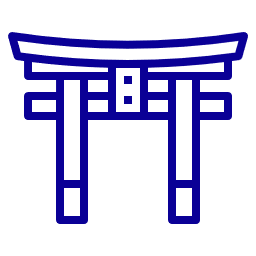 COMMUNICATION
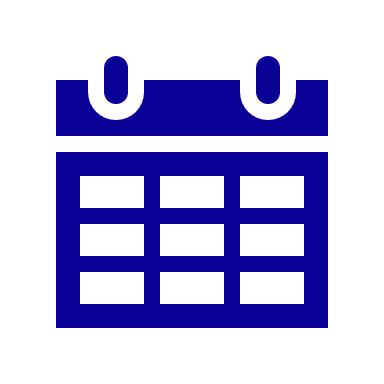 TEMPS DE PRESENTATION
TRAITEMENT AU FIL DE L’EAU
COMMUNICATION AUX CLUBS SUR LE MONTANT DE L’AIDE
CONVENTIONNEMENT
COMMUNICATION AUX OTD
AG FFJDA
AG OTD
DTR - RAF
REGROUPEMENTS CT
2 WEBINARS CLUBS
66 STRUCTURES DEPOSITAIRES
VERIFICATION DE LA COMPLETUDE DES DOSSIERS
TABLEAU DE SUIVI POUR INSTRUCTION TECHNIQUE
2 à 3  COMMISSION D’INSTRUCTION A LA RENTREE
CONTACT
Service Formation
formation@ffjudo.com
01 40 52 16 33